Missionary Care
Abba Father, thank You for touching the young people in our church to dedicate the golden years of their lives to participate in short-term overseas missions. Jasmine from Lawas has committed two years,  Kung Xin from Kuching one year, and Samuel Wong from Miri five months. We pray that the resurrection power of our Lord Jesus Christ fills them, so that they can live out the image of Christ among the
1/2
Missionary Care
unreached people. We also pray that the Holy Spirit fans into flame their spiritual gifts so that they can effectively minister to and care for the poor. Being overseas in a region where there are few Christians, they cannot help but feel lonely. We ask the Holy Spirit to help them rejoicing in the Lord and to be strengthened by the presence and love of Jesus when they are lonely. In the name of our Lord Jesus Christ, Amen.
2/2
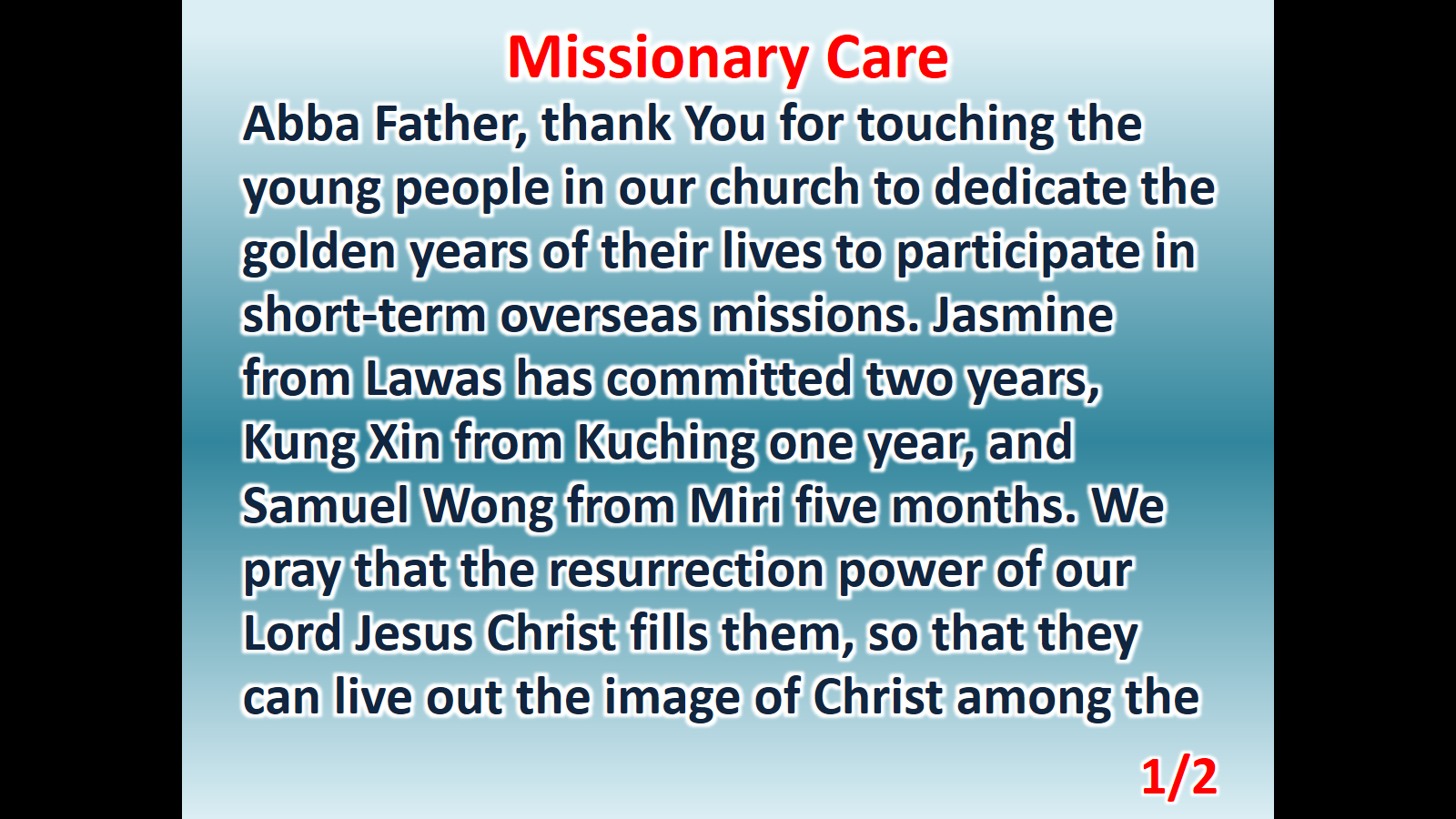 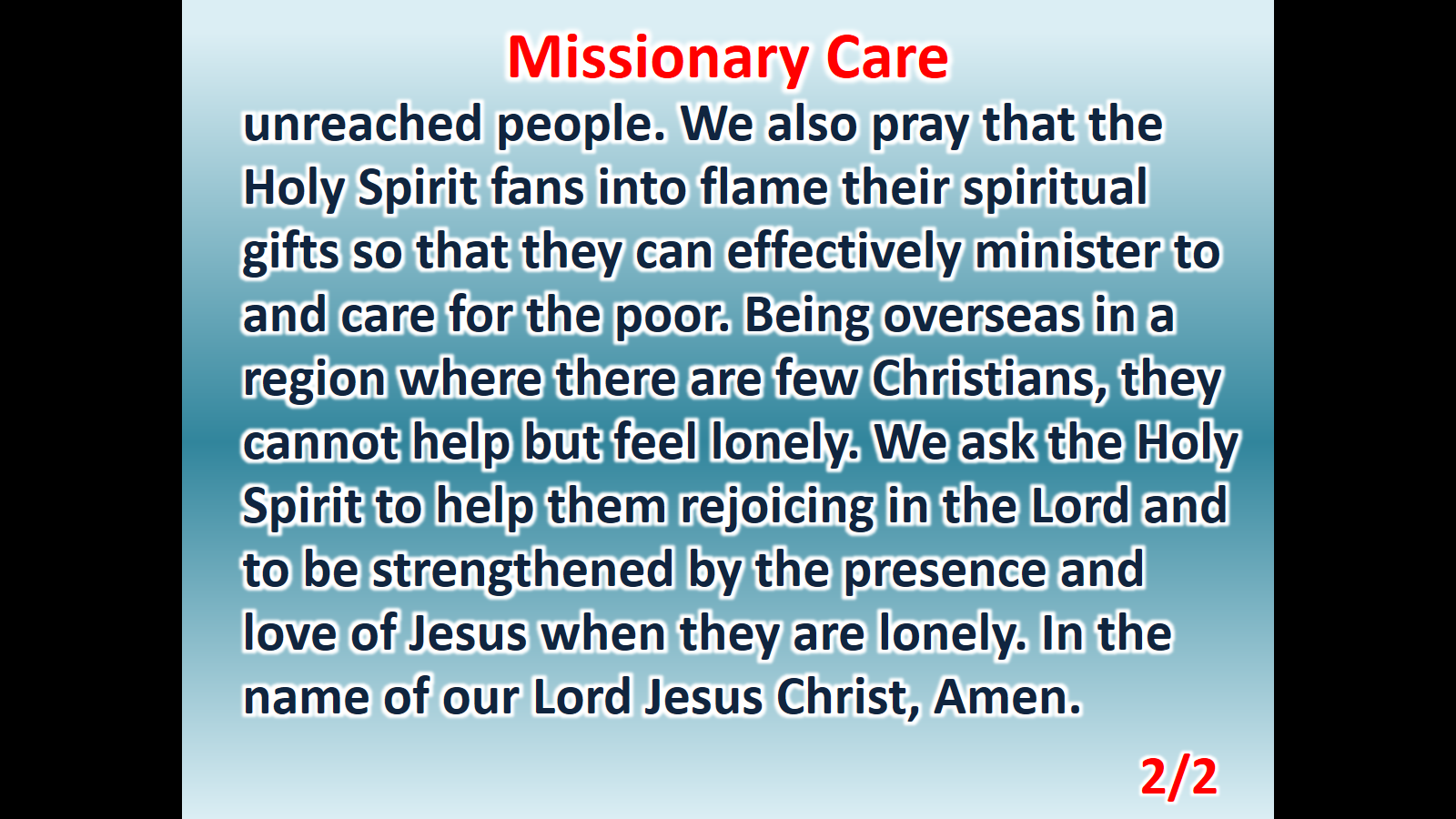